Introducing Community Families to the Church Family
VBS on Steroids
Sabbath Morning—why we do it
Connect with community families
Show-case a family-friendly church
Familiarize families with the building
Introduce the community to our church family
Let our church see their own outreach
Sabbath Morning—what we do
Preparing the Church
Talk up the opportunity
Shorten Sabbath School
Dress casual option
Encourage mingling
Vacation Bible School is THE Church Service
The Event: Open-House
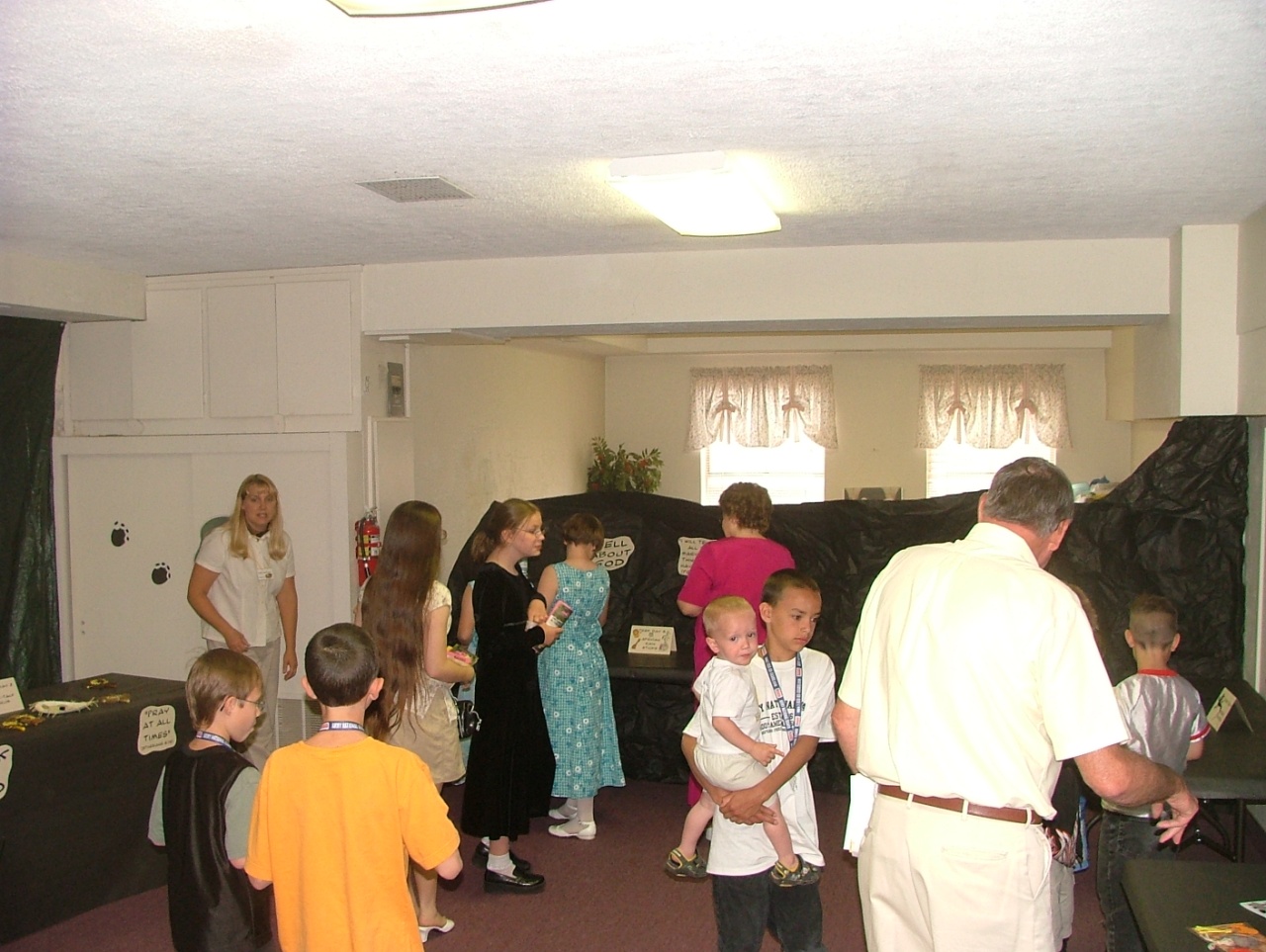 10:30-10:50 Tours
Staff on site
The Event: Open-House
10:30-10:50 Tours
Staff on site
Craft & Snack samples
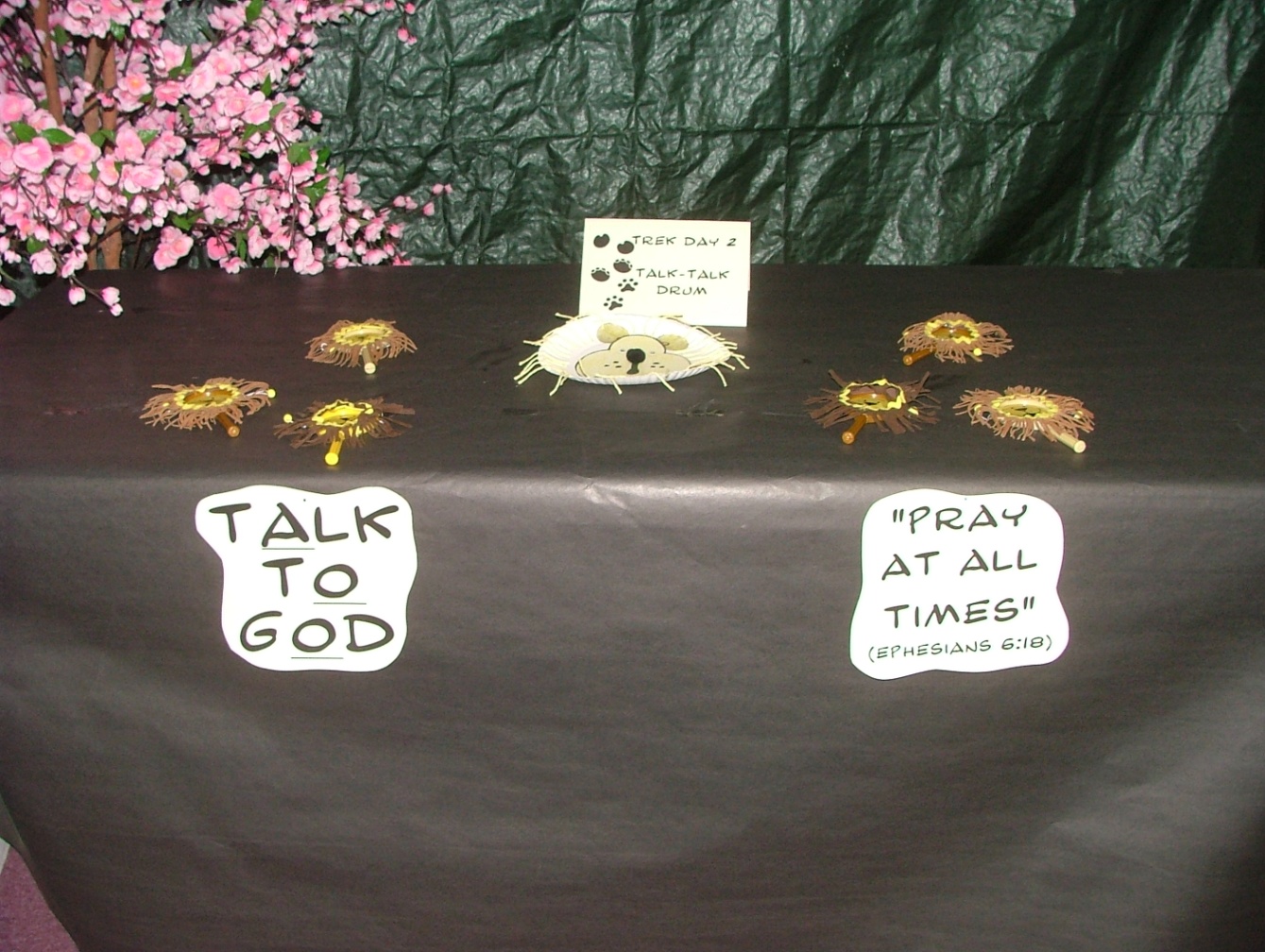 The Event: Open-House
10:30-10:50 Tours
Staff on site
Craft & Snack samples
Purpose
Gives members a sample of VBS
Parents feel church investment in kids
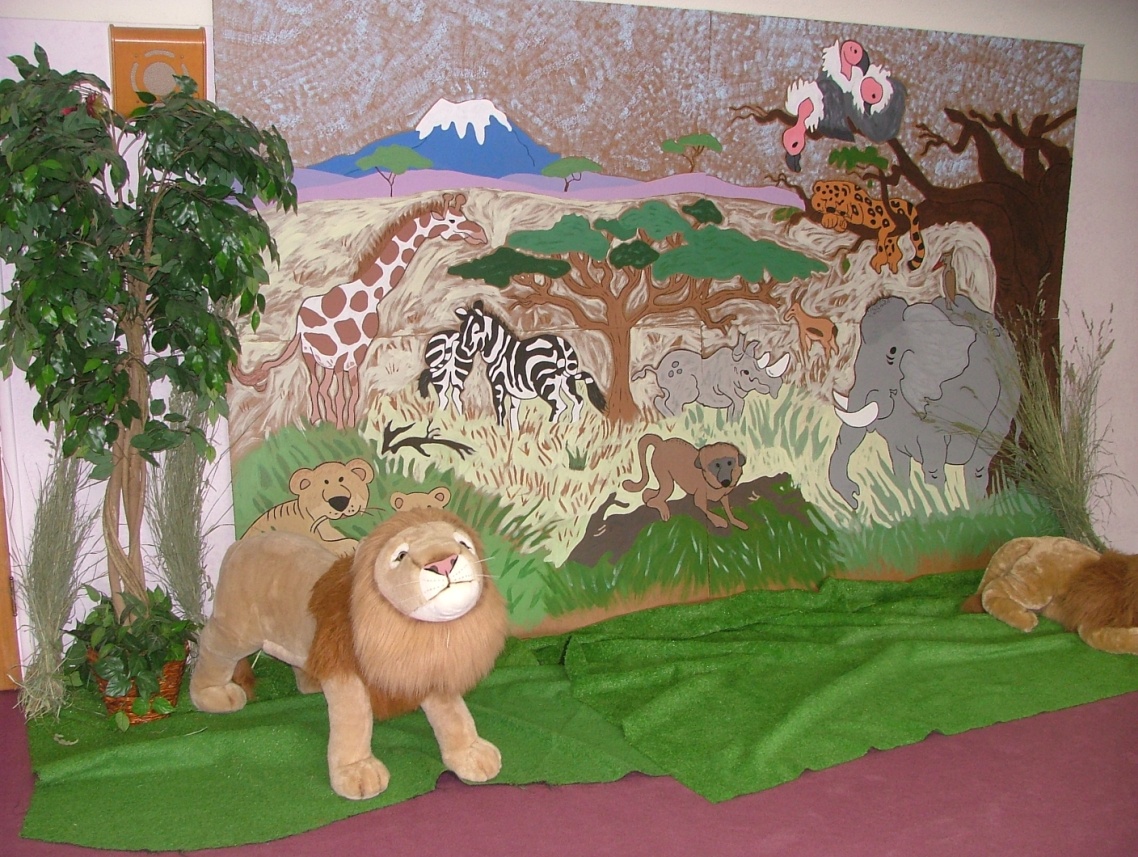 The Event: Church Service
The Program
Mini-VBS Main Event
Songs
Daily Points/Memory Verse
Video
Skit
Point for the Day
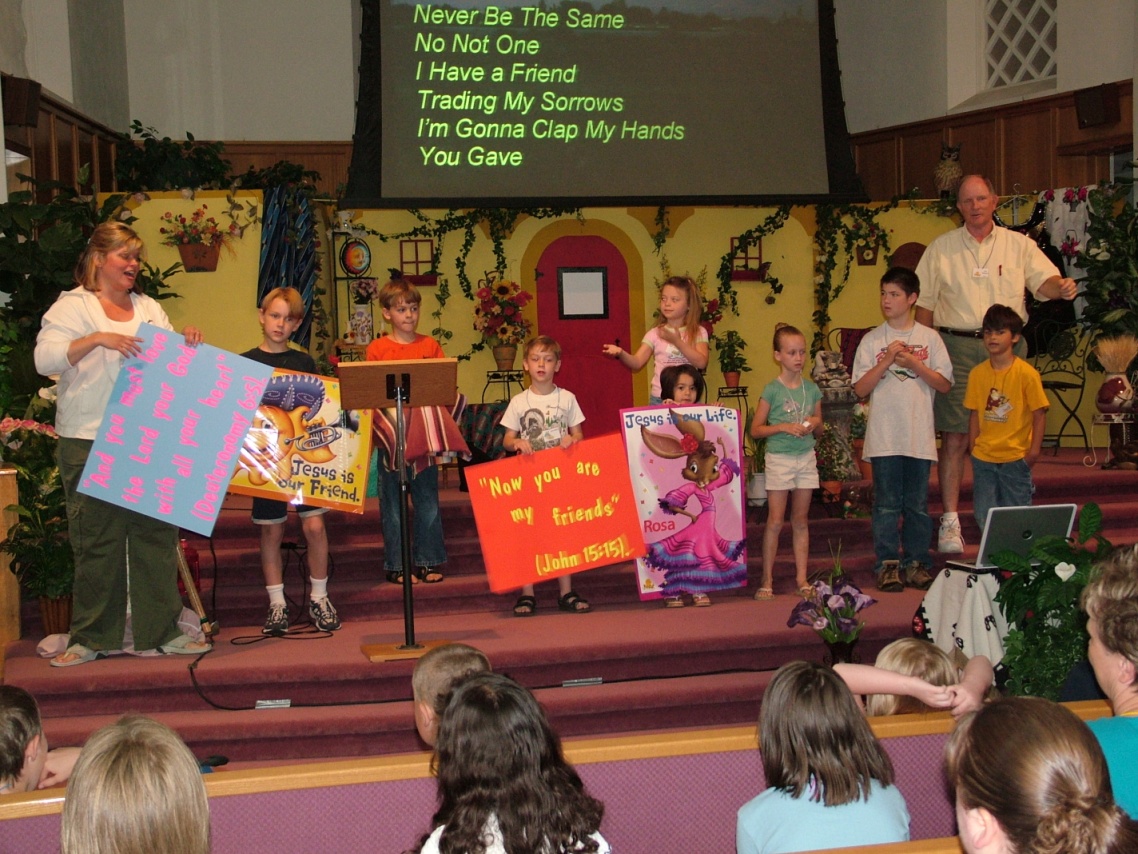 The Event: Church Service
Program Ideas & Strategies
Spotlight kids
Utilize mentored volunteers
Video give-away
Dream—DVD w/trailer
Kids get handout/buddy to remember lesson
The Event: Post-Service
Refreshments
The Event: Post-Service
Refreshments
The Event: Post-Service
Refreshments
Rationale
Extend connecting opportunities
The Event: Post-Service
Refreshments
Rationale
Extend connecting opportunities
Benefits
Breaks down barriers
Church sees, rather than just hears about outreach
Kid-emphasis for church
Creates an “Inviteable Event” with mingling opportunities
Capitalizes on week’s investment
High guest involvement